Tools of the Trade
Janet Zappe RN, MS, CDE
Clinical Program Manager
Ohio State University Wexner Medical Center
Division of Endocrinology, Diabetes & Metabolism
Scarlet & Gray Way to Diabetes Self-Management
Program Background
Education program ADA accredited since 2002
Classes and 1:1 appointments
Staying The Course follow up class
New pump starts >40 a year
Device Clinic 2x/month
A1c drop of 0.7% maintained for a year
Average 145 visits per month 
5 CDEs
CarePoint East
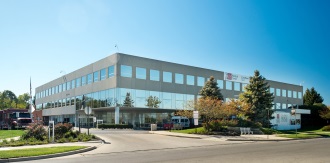 Hilliard
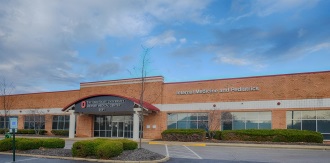 Transplant
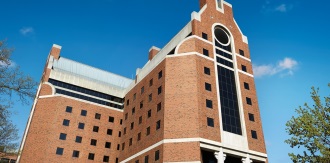 Martha Morehouse
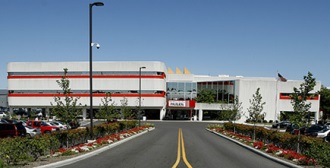 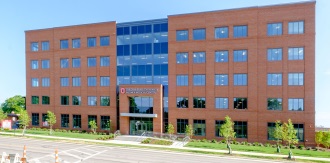 Upper Arlington
Coming Soon!
2
Objectives
3
Insulin Pump / V-Go Basics
A small mechanical device that continuously delivers insulin though a catheter that you place under the skin. May or may not see the catheter.
Insulin pump changed every 2-3 days
V-Go changed daily
Does not come pre-filled

Delivers fast acting insulin two ways
Bolus (meal coverage and/or correction)
Basal (background coverage- replaces long acting insulin)
4
[Speaker Notes: Misconceptions- does everything for you.  Easier than injections. 
Truth- more precision, more work]
Basal Insulin Delivery
Background insulin 
Replaces long-acting insulin
Continuously delivers insulin 

Adjustable to fit energy needs (Insulin Pump Only)
Multiple Basal Rates 
Temporary Basal Rates 
Basal Patterns (swing shift, exercise days, menstrual cycle)
5
[Speaker Notes: Stress replace- throw away open basal insulin after starting pump.]
Bolus Insulin Delivery (Insulin Pump Only)
Bolus Calculator 
Carb Ratio
Blood Sugar Target
Correction / Sensitivity 
Active Insulin / Insulin on Board
Advanced Bolus Features
Bolus insulin delivery over time (ie. 1-3 hours)
Bolus reminders for missed meals
BG reminders after bolus
6
[Speaker Notes: Huge benefit.  People stop using as bolus is not “right”.  They do not understand factors going into the calculator.]
Advantages of CSII
Multiple Basal Rates & Patterns
Temporary Basal Rates (increase and decrease)
Units per hour or percentage of current rate
Precision in Insulin Delivery (0.05 unit to 0.025unit)
Bolus Calculators
Software / Record Keeping / Diasend  / Glooko
Healthier glycemic variability
Consistent insulin delivery
7
Disadvantages of CSII
DKA Potential 
Cost 
Privacy
Skin sensitivities
Infusion set issues
Being attached
Weight gain
8
[Speaker Notes: #1 reason people do not move forward is being attached.  #2 is cost depending on insurance coverage.]
Suspend On Low
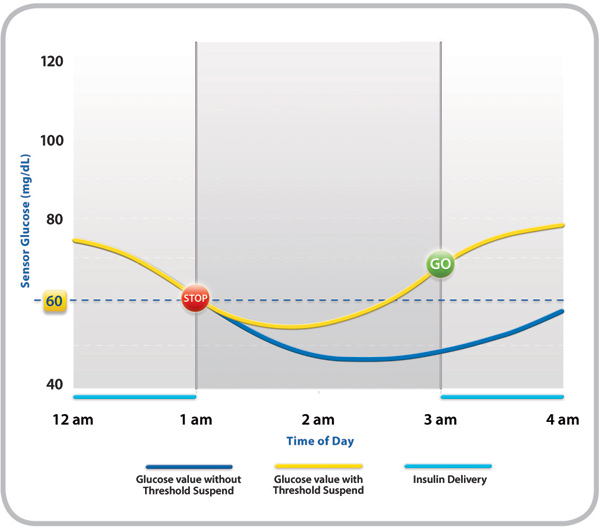 9
[Speaker Notes: Newest feature available with Medtronic 530 and forward. Patient can turn off any time.  If not answered, suspend for 2 hours.]
Suspend Before Low
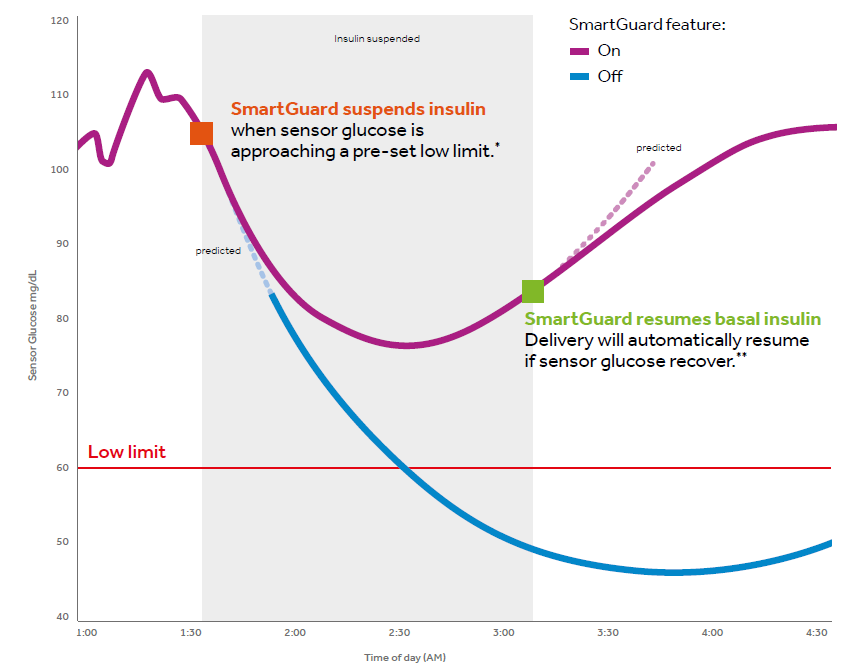 10
[Speaker Notes: Newest feature available only with Medtronic 670. People seem to love this feature!]
Auto Mode Delivery – Medtronic Only
Pump delivers insulin based on current SG and trend analysis. No set basal rate and the system reevaluates every 24 hours. A complete reset is every six days. Goal is average BG of 120. 

Suspend on low stops all insulin when low blood sugar is reached.
Level set based on pump model. Can be set 50-90 mg/dl

Suspend before low stops insulin delivery 30 minutes before predicted low. Suspend lasts 30 – 120 minutes based on glucose trend. Available on Medtronic 670G only.
Can be set 50-90 mg/dl
11
[Speaker Notes: Medtronic advises ~8 week adjustment period.  Error on original slide- low can be set down to 50. To reach this goal, time in target is 70-180]
The need for more time in TARGET glucose rangeAvoiding highs and lows can have significant impact
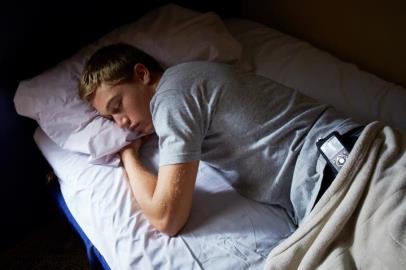 MORE THAN HALF
of people with Diabetes report being “very worried about the risk of hypoglycemic events.”1
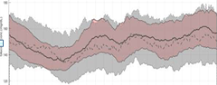 TIME-IN-RANGE
has the biggest impact on daily life. It is a shared and unmet need.2
Time in target
glucose range
1 Nicolucci, A,  Kovacs Burns, K. et al. Diabetic Medicine. 30, 767–777 (2013). Research: Educational and Psychological Issues Diabetes Attitudes, Wishes and Needs second study.
2 diaTribe. FDA Workshop: “Outcomes Measures for New Diabetes Therapies Beyond A1c.” Presented at FDA. Silver Spring, MD, August 29, 2016
[Speaker Notes: Talking points:

Lead with Insights

“More than 5 out of 10 (about 56%) of people with Diabetes report being “very worried about the risk of hypoglycemic events.”2

This fear and worry is addressed by our MiniMed systems that are available TODAY – our MiniMed 630G and MiniMed 530G systems which reduce the frequency of lows and instill confidence for those fearing lows.

But diabetes experts have identified that there are additional clinical metrics that matter – in addition to prevention/reduction of low blood sugars – and that’s time in range.

Time in range defines the daily experience of living with diabetes and is a battle between extremes.

“… time-in-range (normal blood sugar control) has the biggest impact on patients' daily lives… that current therapies are falling short on time-in-range… and improved time-in-range positively impacts quality of life.”

And now there’s a therapy to help address this clinical and emotional need.]
Four days in Auto Mode
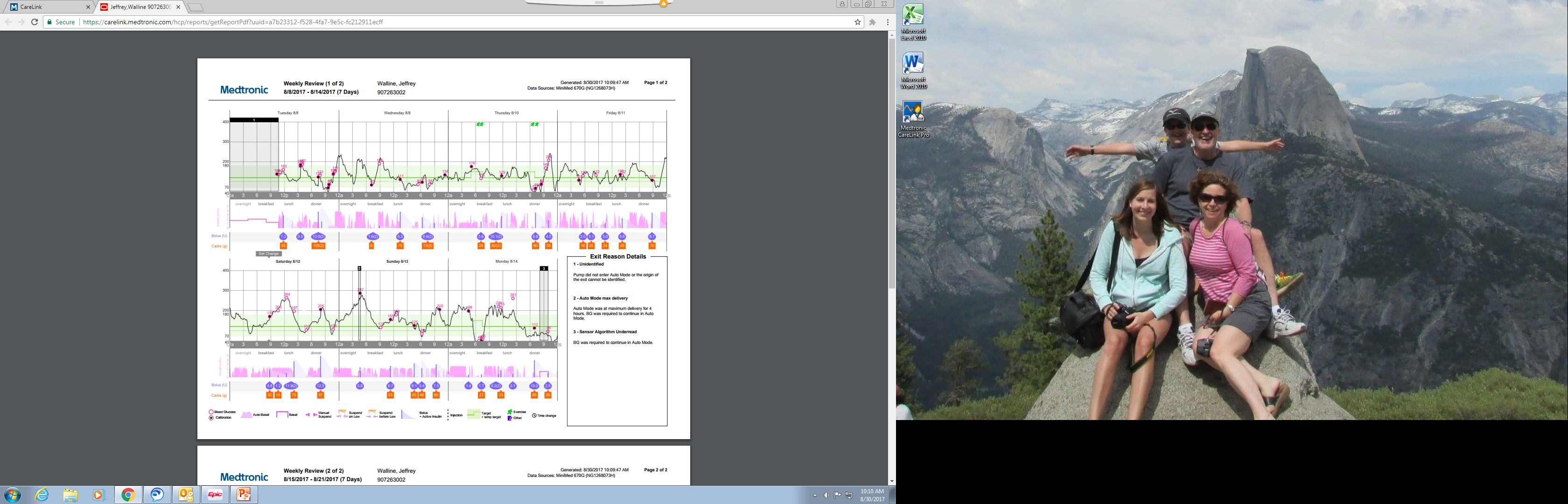 13
Insulin Delivery Options
14
Animas OneTouch ®Ping or ® Vibe
Two Pump Options
Basal Increment – 0.025 units/hour 
Reservoir Size – 200 units  / Waterproof – 12ft for 24 hours
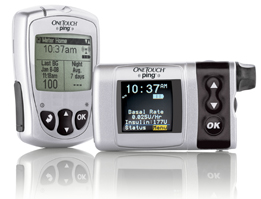 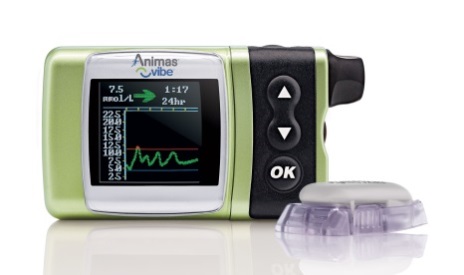 Vibe: Pump & Dexcom
Ping: Pump & Meter
Linked One Touch Meter
Remote Bolus from Meter
DexcomG4 Capable 
No Linked Meter
15
Medtronic MiniMed® 530G, 630G or 670G
Linked Meter: Bayer Contour® Next Link
CGM Capable with Suspend on Low Feature 
Basal Increments – 0.025 units/hour
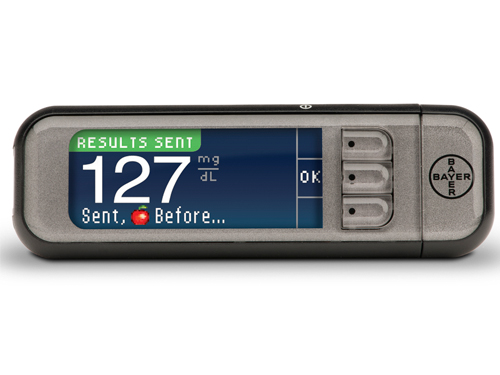 Meter
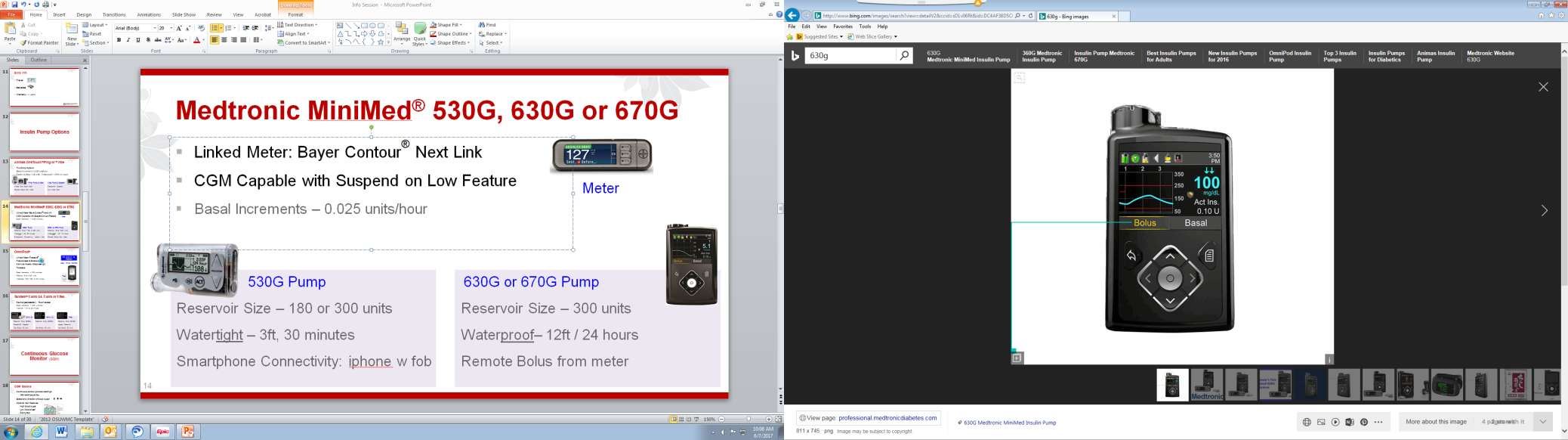 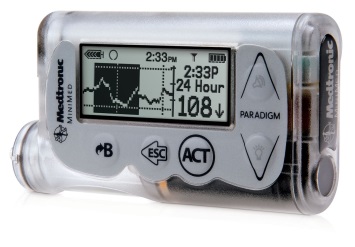 530G Pump
630G or 670G Pump
Reservoir Size – 180 or 300 units
Watertight – 3ft, 30 minutes 
Smartphone Connectivity: iphone w fob
Reservoir Size – 300 units
Waterproof– 12ft / 24 hours
670G Hybrid Closed Loop
16
[Speaker Notes: Remote access for family is limited to 530 only. This has been a concern for sensor users.]
OmniPod®
Meter / Pump Controls
Linked Meter: Freestyle®
Free access to Glooko App
Cannula inserts without seeing it
Tubeless
Must replace after 3 days

Basal Increments – 0.05 units/hour 
Reservoir Size – 85 - 200 units 
Waterproof Pod – 25ft for 60 minutes
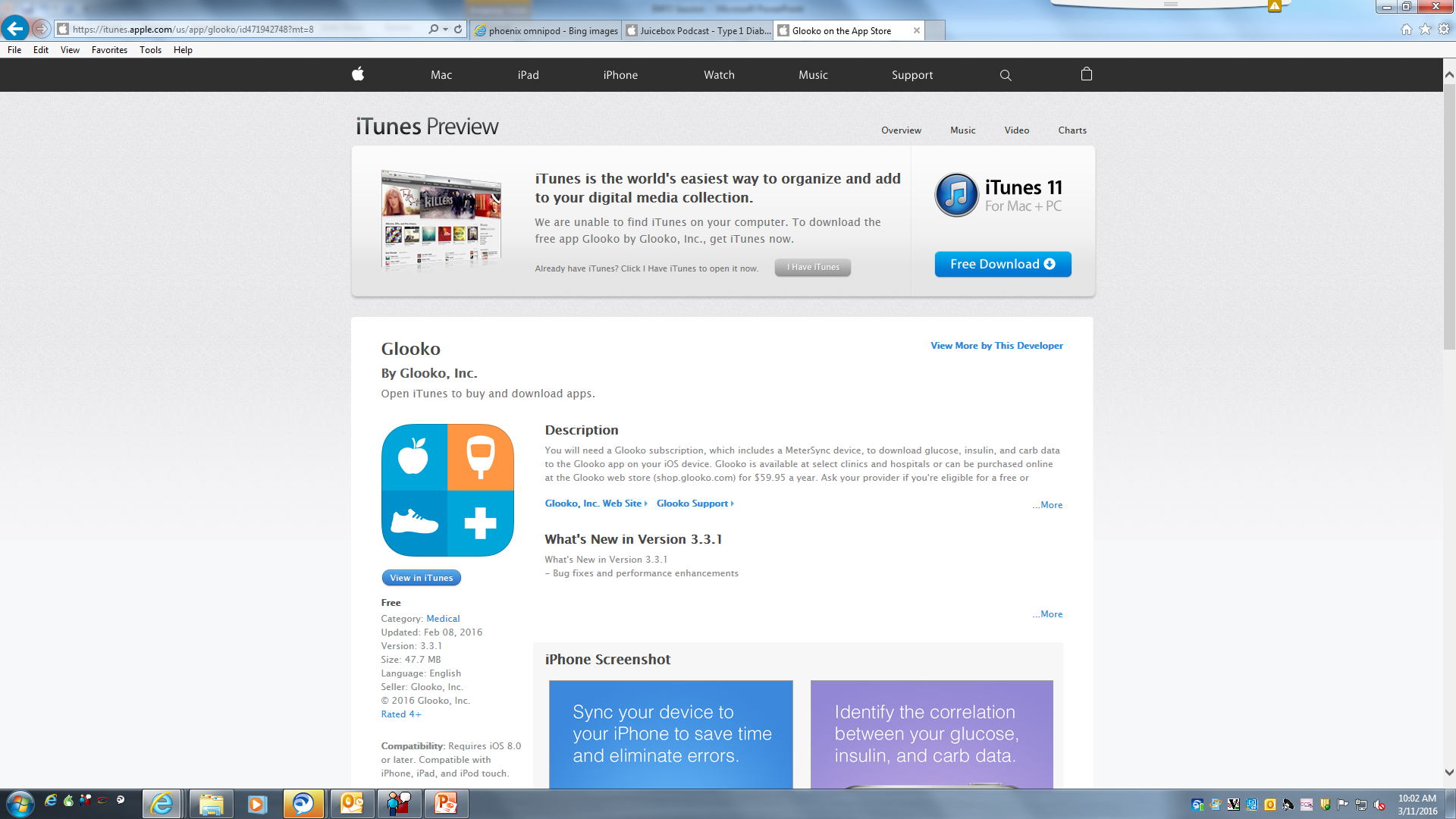 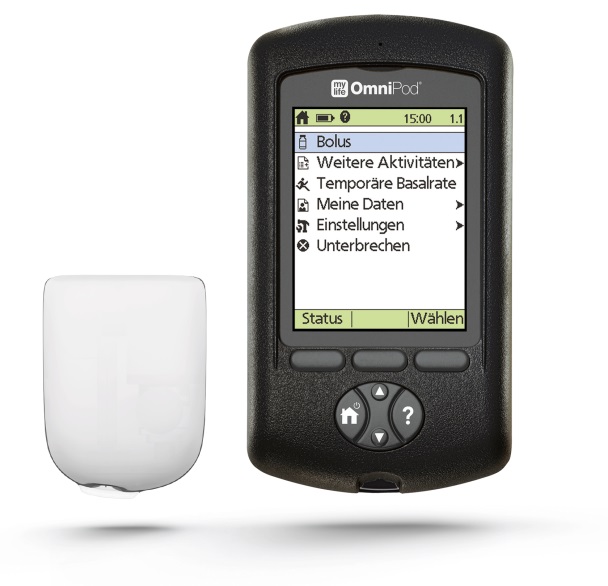 Pod
17
[Speaker Notes: Patients report feeling freer without the cord.  Needs a minimum amount of insulin to initiate so waste potential for small amounts.]
Tandem®
Rechargeable Battery  /  Touch Screen
Basal Increments – 0.001 units/hour 
Watertight – 3ft for 30 minutes
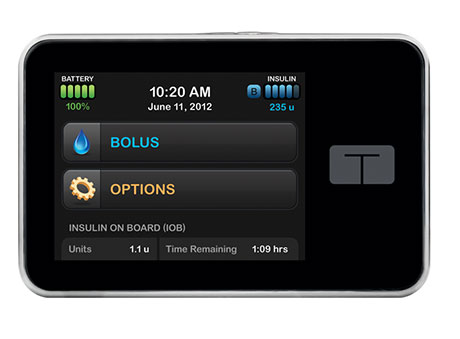 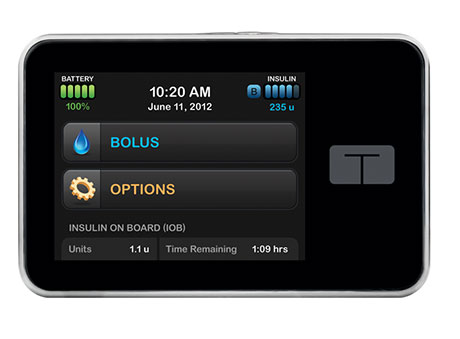 t:Slim X2
t:Flex
Reservoir Size: 85-300u
Dexcom G5 CGM Integration
Bluetooth enabled – remote software uploads
Reservoir Size: 85-480u
Largest Reservoir / No CGM
[Speaker Notes: Cannot let pump die! CGM integration approved not yet implemented.]
V-Go ® 20, 30 or 40
Disposable
Waterproof 3 feet, 3 inches up to 24 hours
No programming
Does not alarm for empty reservoir
No history / memory
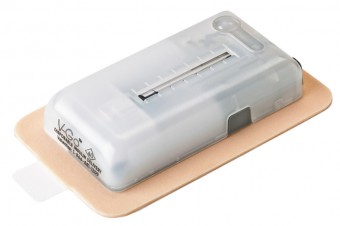 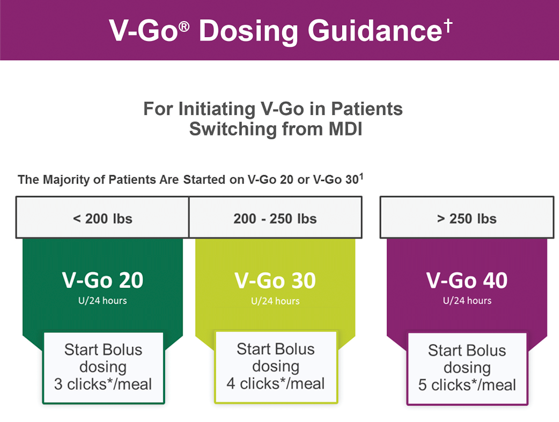 19
I-Port
Change every three days
Short and long acting insulin should be dosed one hour apart with rapid first
Needles need to be 5-8mm (3/16-5/16”) in length and 32-28 gauge.
Cost $60 / month
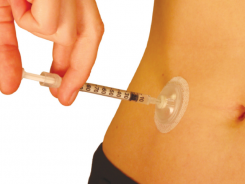 20
Novo Pen Echo
Memory of last dose (time and amount)
Reusable pen
Available in ½ unit increments
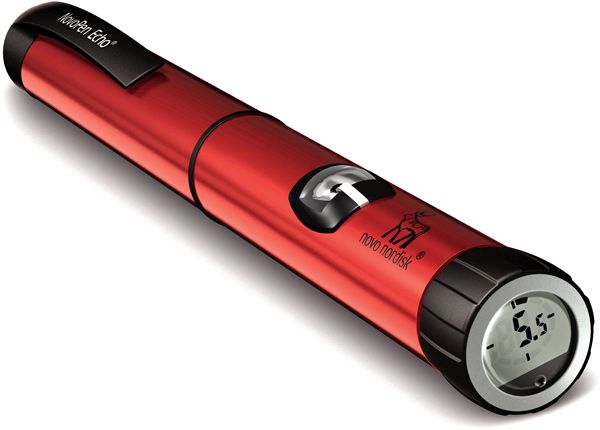 21
Continuous Glucose Monitor (GGM)
22
CGM Basics
Continuous sensor glucose readings 
Every five minutes = 288 readings a day

Speed and direction of blood sugar

Optional Alert Features
High or low blood sugar
Rising or dropping fast
Shut off insulin (Medtronic only)
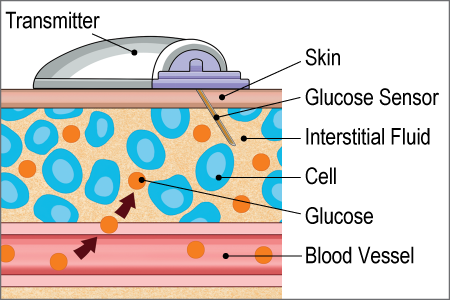 23
CGM Supplies
Sensor - placed under the skin
Transmitter - sends glucose reading to receiver
Receiver - displays data
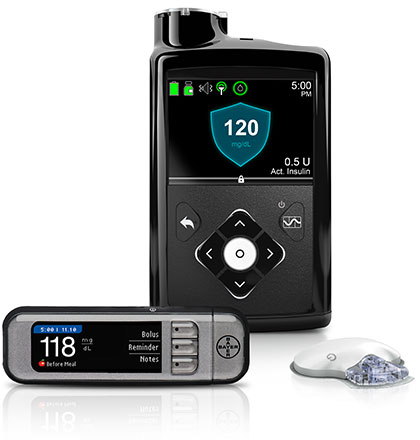 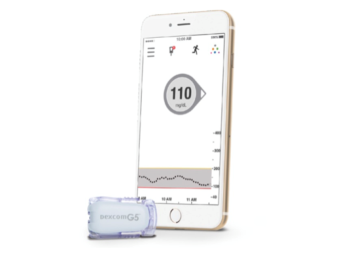 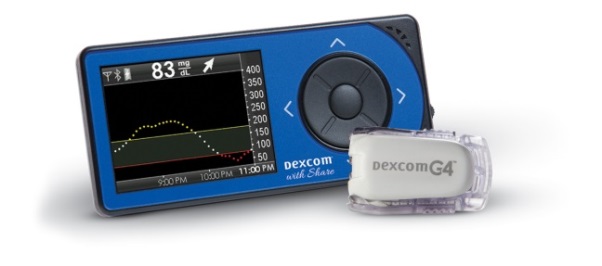 24
Advantages of CGM Therapy
Alerts for out of range glucoses and fast moving glucoses
Some sensors use an app to send alert to multiple people. 
Detects hypoglycemia unawareness
Decrease erratic blood sugars
Pattern management
Software to see 7+ days at one time
25
[Speaker Notes: Accuracy and comfort keep improving]
Disadvantages of CGM Therapy
Being attached, especially if wearing insulin pump
Feeling overwhelmed
Skin sensitivities
Cost
Does not fully replace blood sugar monitoring 
Is not perfect
26
[Speaker Notes: People stop checking BG.  Concern with limited calibrations. People become too trusting.]
Continuous Glucose Monitor Options
27
DexcomTM
Sensor Life: 7 days
Displays Glucose Readings: every 5 minutes
Transmitter Warranty: 6 months (G4) / 3 months (G5)
Phone requires app to receive and 2nd app to share data
Dexcom Standalone
Dexcom built in a pump
Dexcom Mobile
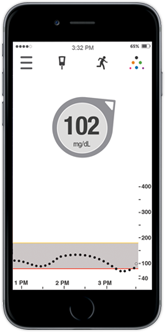 Can share data to some smartphones
tSlim X2 or  Animas Vibe
Reads to some 
smartphones
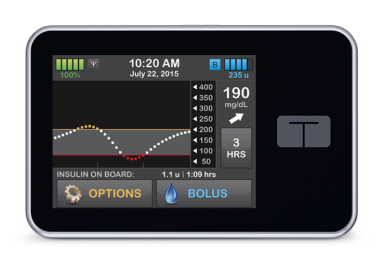 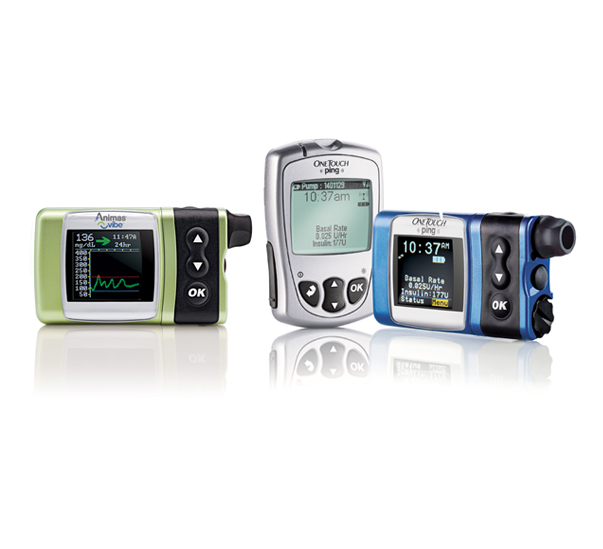 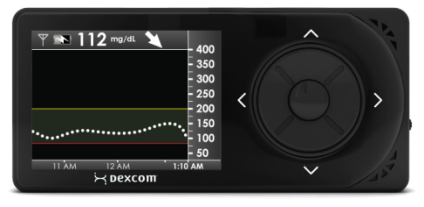 28
Medtronic
Sensor Life: 6 or 7 days
Displays Glucose Readings: every 5 minutes
Transmitter Warranty: 12 months
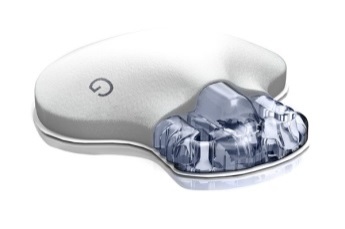 630G
530G
670G
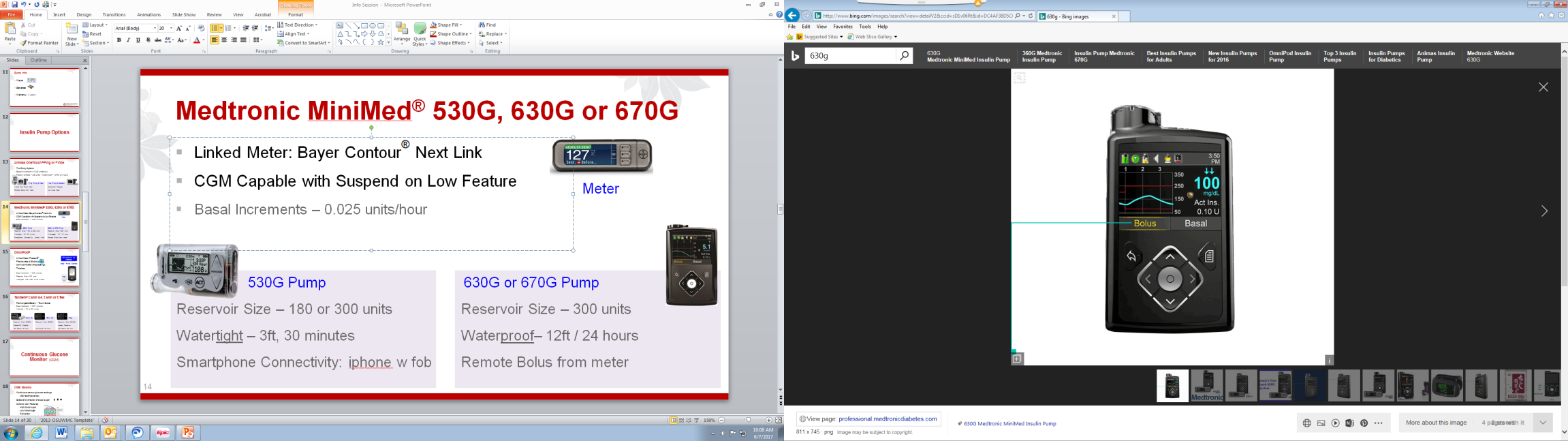 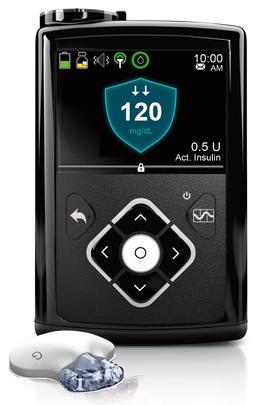 Suspend on Low
Suspend on low
Suspends before low
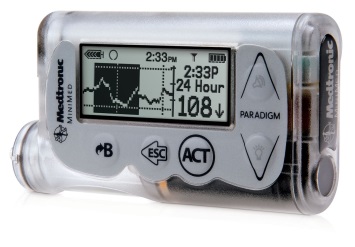 29
Freestyle Libre Pro
Professional Use Only
Sensor life up to 14 days
No calibration finger sticks required
Waterproof up to 3 feet for 30 minutes

Data recorded every 15 minutes
Reader device activates and scans data
Pending FDA approval for personal use
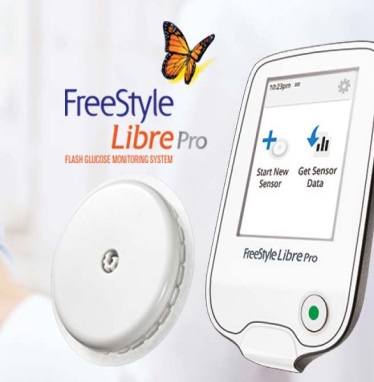 30
Sample Reports
31
Interface Actions
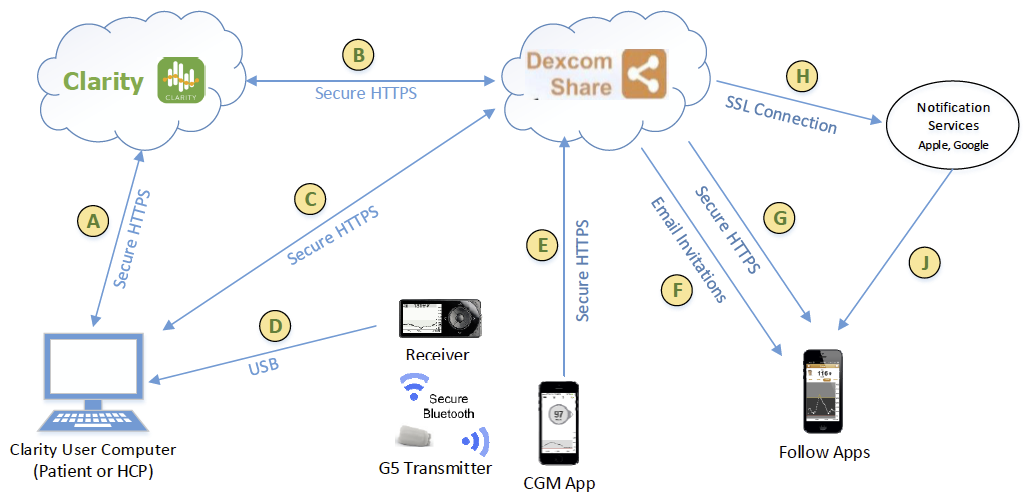 32
Diasend
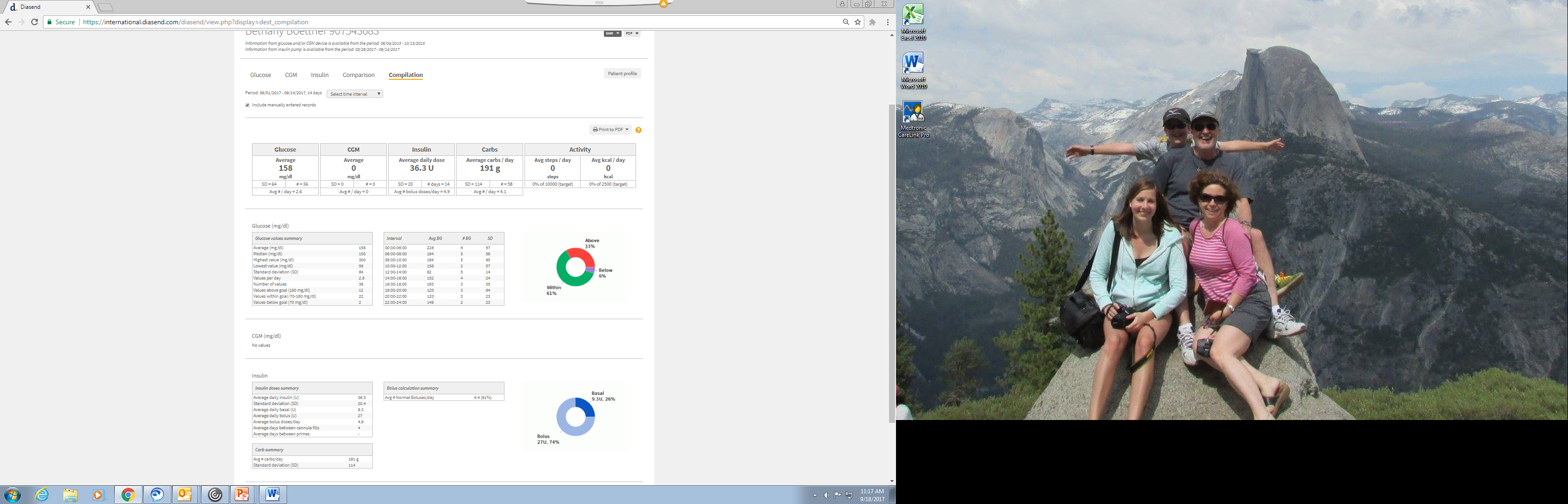 33
Medtronic
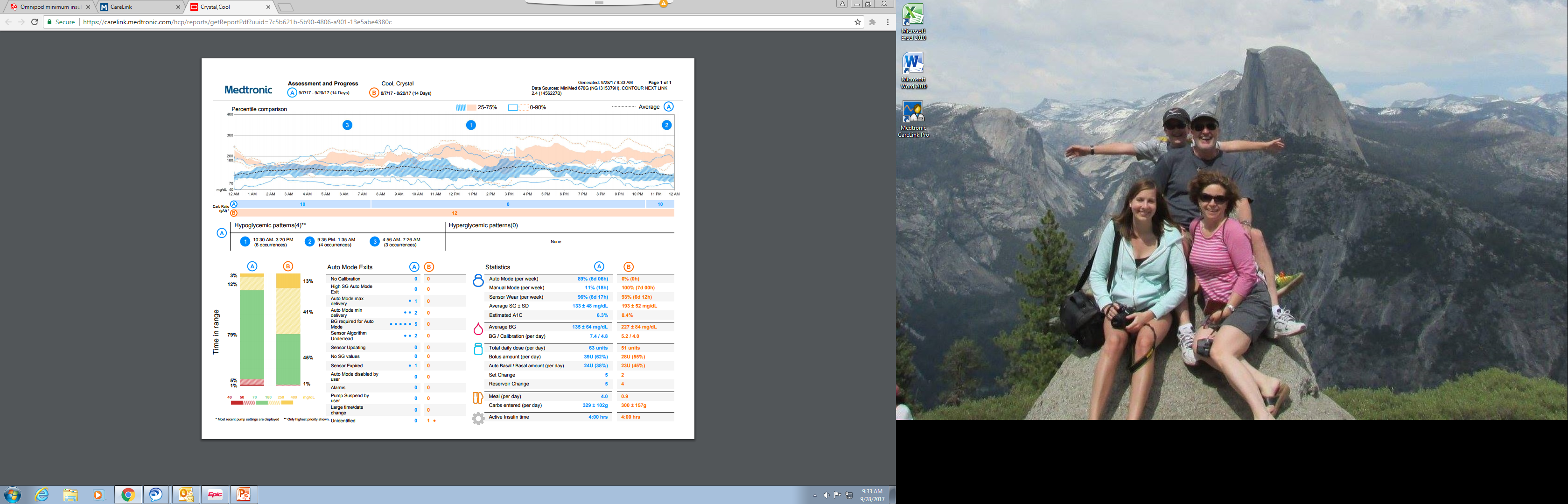 34
[Speaker Notes: More time in range.  Time in range is 70-180]
Successful Technology Implementation
Right Patient
Right Equipment
Right Time
Right Insurance
35
[Speaker Notes: Patient – must be ready for technology mentally as well as physically
Equipment -  what is important to them to live THEIR life with diabetes
Time – can they devote the time to the equipment and make changes
Insurance- sad but true deciding factor.]
Traits of successful technology patients
Checks blood glucose 3-6 times a day
Doses insulin before meals
Weighs, measures and counts carbohydrates
Takes only amount of insulin recommended
Uses temp basal with activity changes
Rotates insulin infusion sites every three days
Able to upload device for analysis
36
Insurance Coverage*
Type 2 Diabetes
Type 1 Diabetes
*Individual coverage can vary
37
Future Technology
38
in-Pen (Companion Medical)
Bluetooth to iPhone (Android coming)
Lispro or Aspart cartridges
Smartphone app
Records insulin doses (0.05 to 30 units)
Can build in alarms for dose reminders
Dose Calculator
Temperature Sensor alerts when out of pen out of acceptable range
“freezing” to body temp
FDA approved 2016.  Released expected 2017
http://www.healthline.com/diabetesmine/diabetes-tech-spectations-2017
39
Dexcom
Touchscreen Receiver
One button inserter
G6 transmitter
10 days
Once a day calibration
Acetaminophen restriction lifted
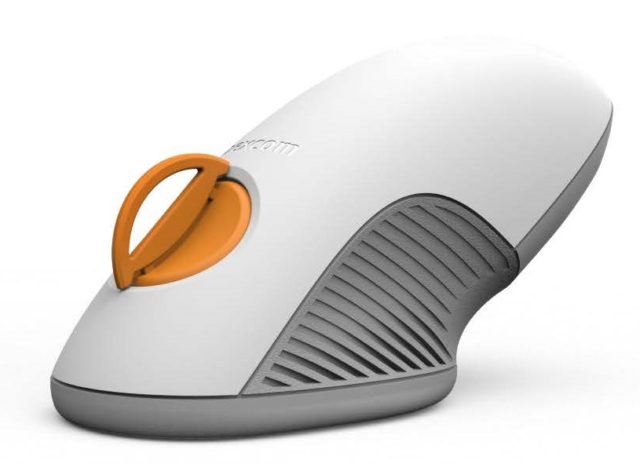 https://www.diabetesdaily.com/blog/a-look-at-dexcoms-upcoming-6th-7th-generation-cgm-tech-284530/
40
Tandem
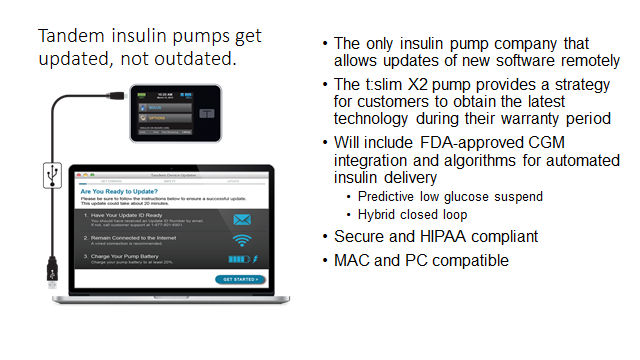 www.tandemdiabetes.com
41
Animas Vibe Plus
Vibe with G5 DexCom integration
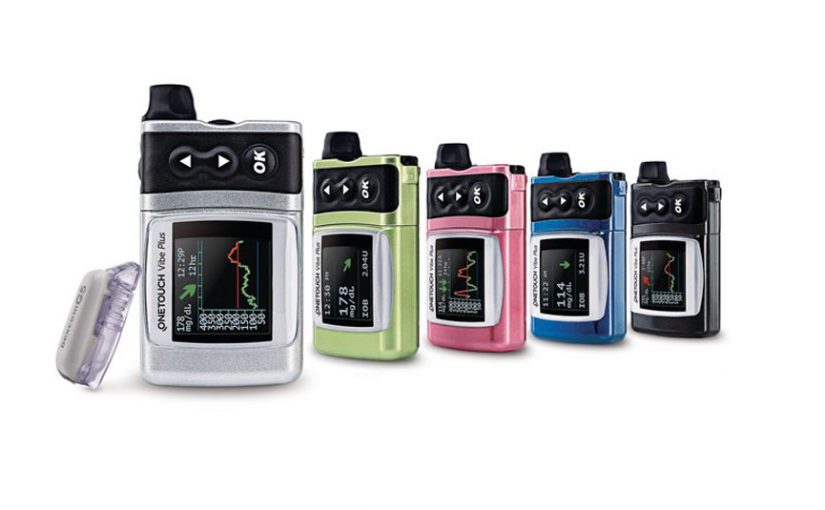 http://insulinnation.com/treatment/fda-approves-animas-onetouch-vibe-plus/
42
[Speaker Notes: No launch date set]
Medtronic Stand Alone CGM
Partner with IBM Watson
Reads straight to smartphone
Uses Sugar IQ App
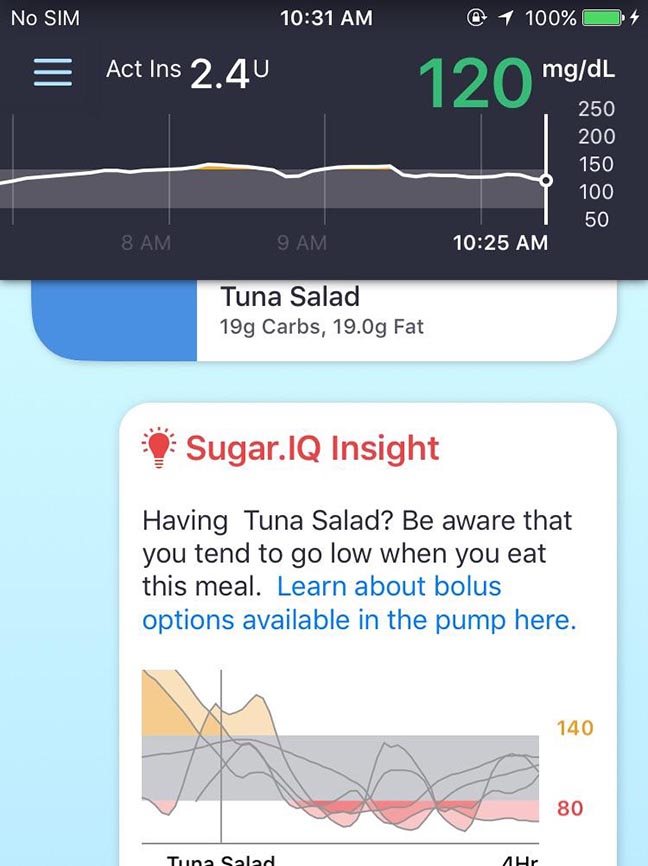 http://www.healthline.com/diabetesmine/diabetes-tech-spectations-2017#3
43
Omnipod
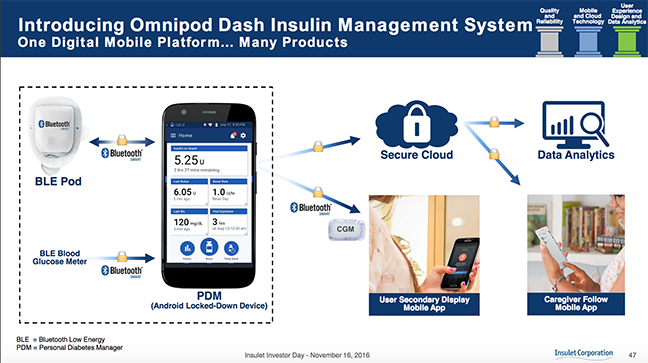 http://www.healthline.com/diabetesmine/diabetes-tech-spectations-2017#8
44
Eversense
Not approved in the US
Sensor placed under the skin by doctor
Lasts up to 90 days
Transmitter is waterproof and rechargeable
Transmitter vibrates on the skin
Reads to smart phone
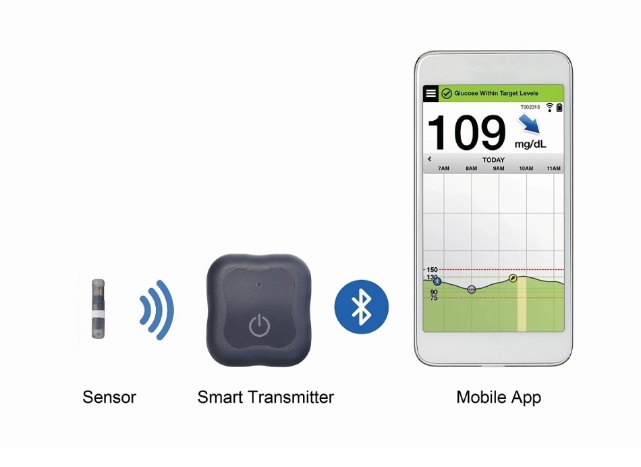 https://eversensediabetes.com
45
Viacyte
Stem Cell-Derived Islet Replacement Therapies
Human embryonic stem cells
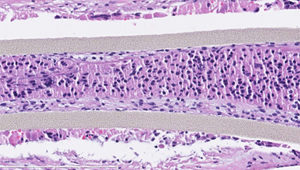 http://viacyte.com
46
Google Smart Contact
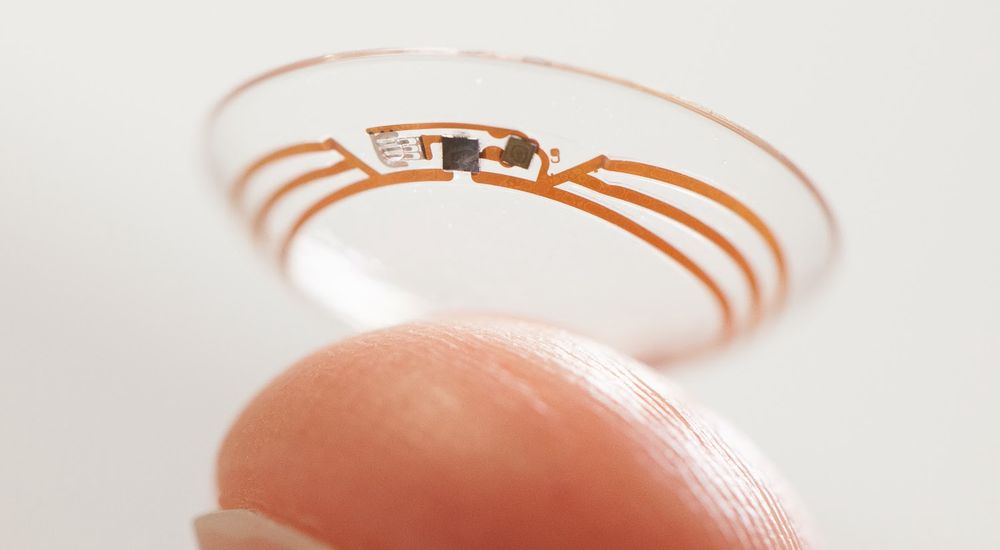 http://www.diabeticconnect.com/diabetes-slideshows/420-the-future-of-diabetes-technology
47
CeQur's PaQ pump (available in Europe)
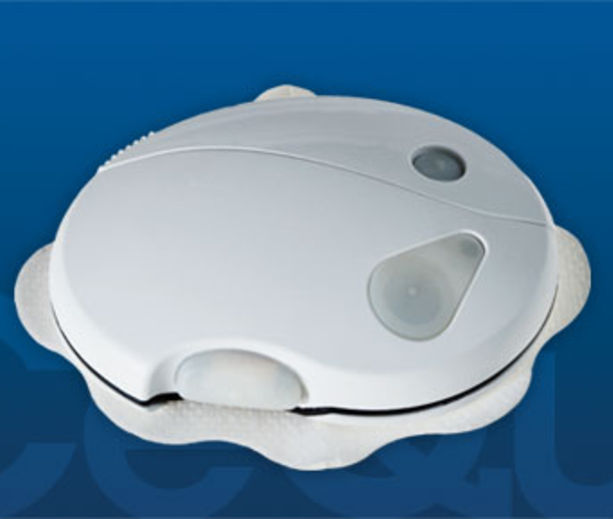 http://www.diabeticconnect.com/diabetes-slideshows/420-the-future-of-diabetes-technology
48
Blood Glucose-Reading Breathalyzer
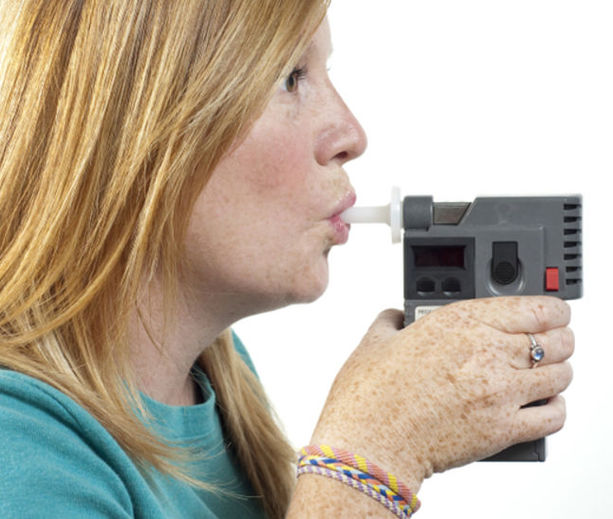 http://www.diabeticconnect.com/diabetes-slideshows/420-the-future-of-diabetes-technology
49
Conclusions
Lots of technology options – don’t make assumptions

Picking the right person and the right technology = success

Future technology is exciting.  Never promise what is not approved and available today
50
Thank you!
Janet.Zappe@osumc.edu
51